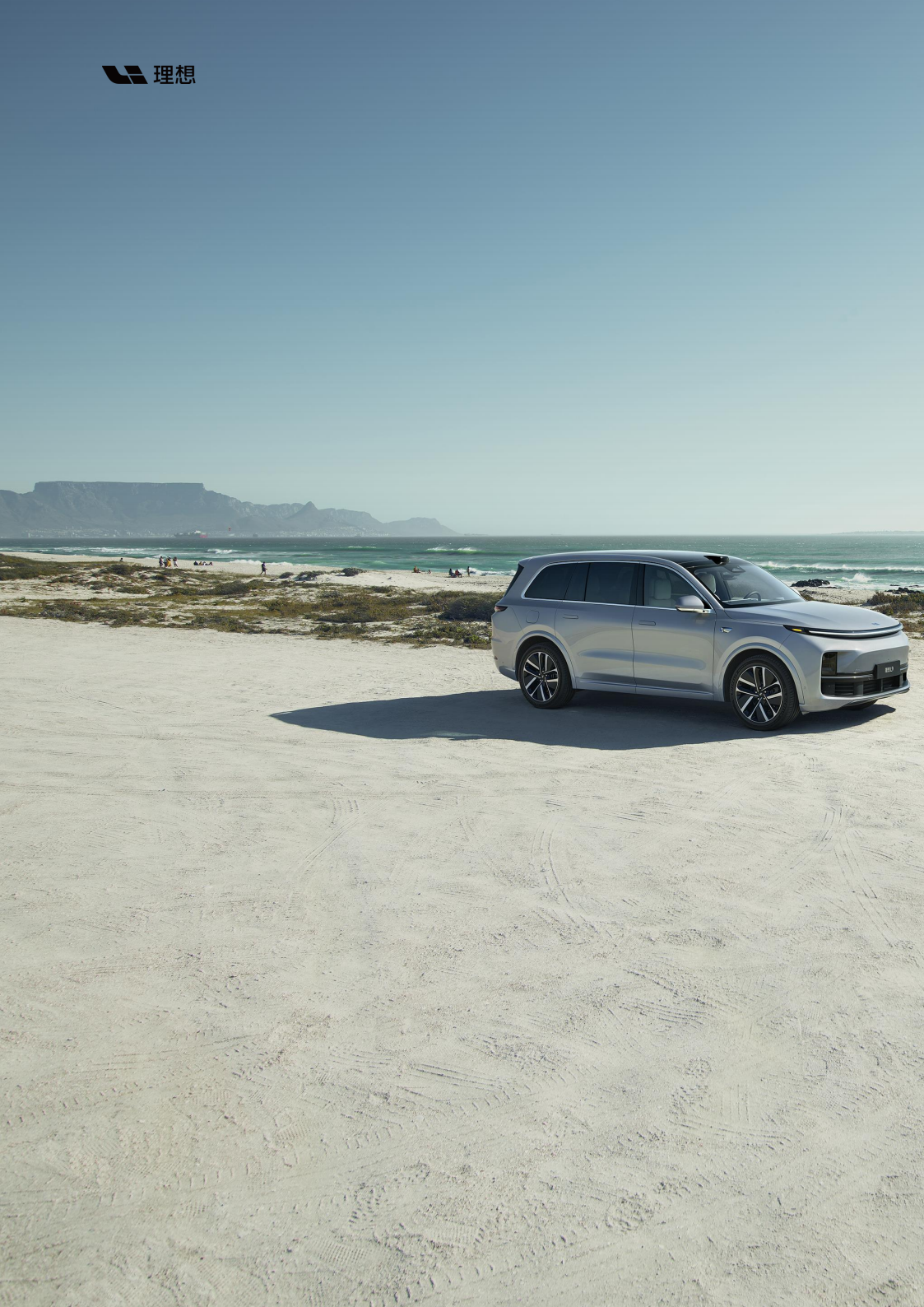 理想汽车常州基地
详情咨询：石先生15544221616
非微信，遇忙未接等待回电
理想汽车常州基地

实 习 生 招 聘 简 章
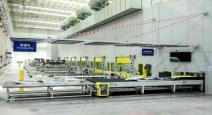 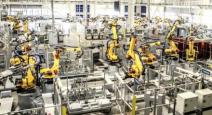 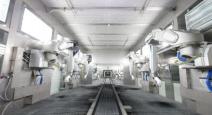 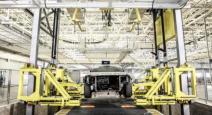 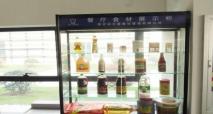 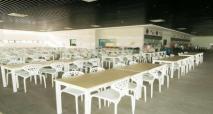 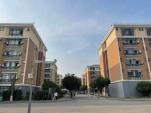 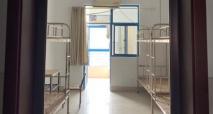 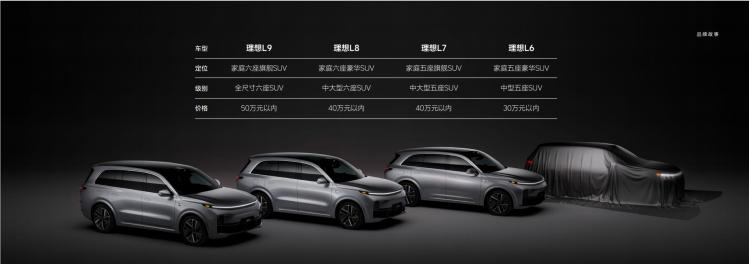